G-Suite с edu.mon акаунт
или как да влезем в Google Classroom с акаунт edu.mon
След като сме активирали своя служебен профил, преминаваме към следващата стъпка: влизане в Google акаунт с edu.mon.bg
Всеки трябва да активира профила си с e-mail и парола.
Как да стане това прочетете тук и следвайте инструкциите :https://bit.ly/2Tkt8E4
Влизане в Google с новия акаунт
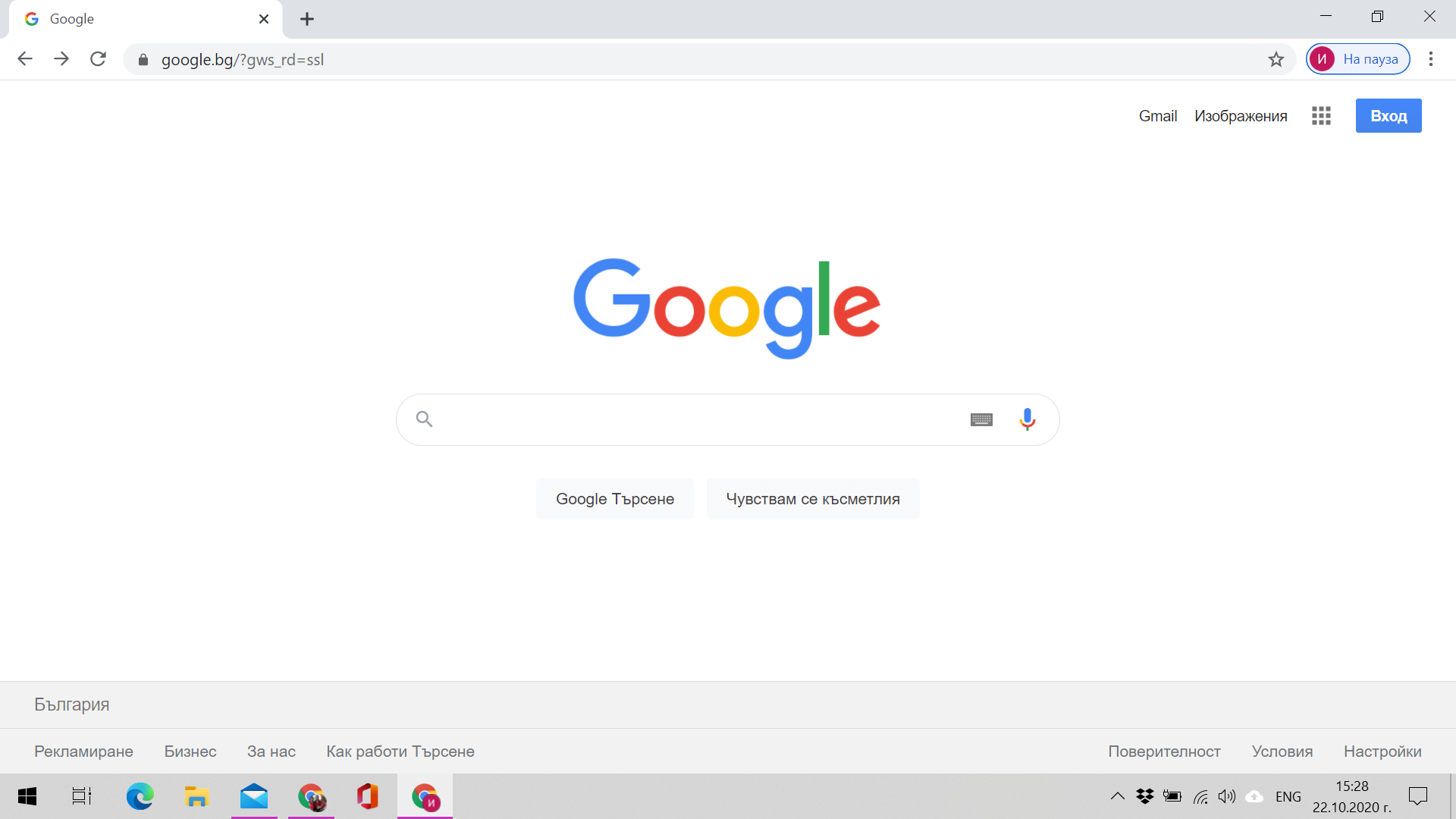 Заредете в браузъра google.bg и натиснете Вход.
Ако вече имате зареден профил, добавете нов.
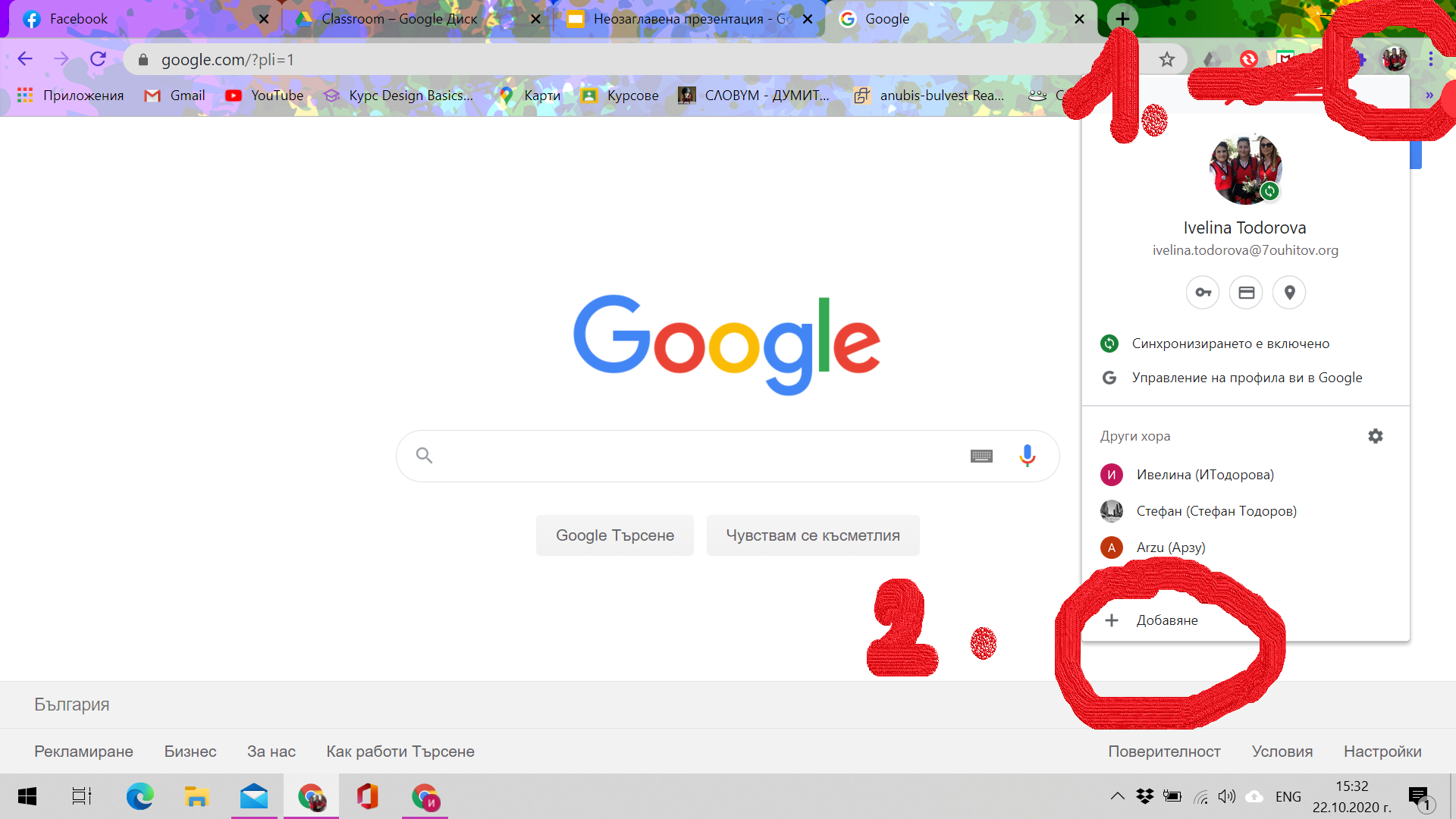 Пишете email-а си, който завършва на @edu.mon.bg, a след това паролата, която сте генерирали.
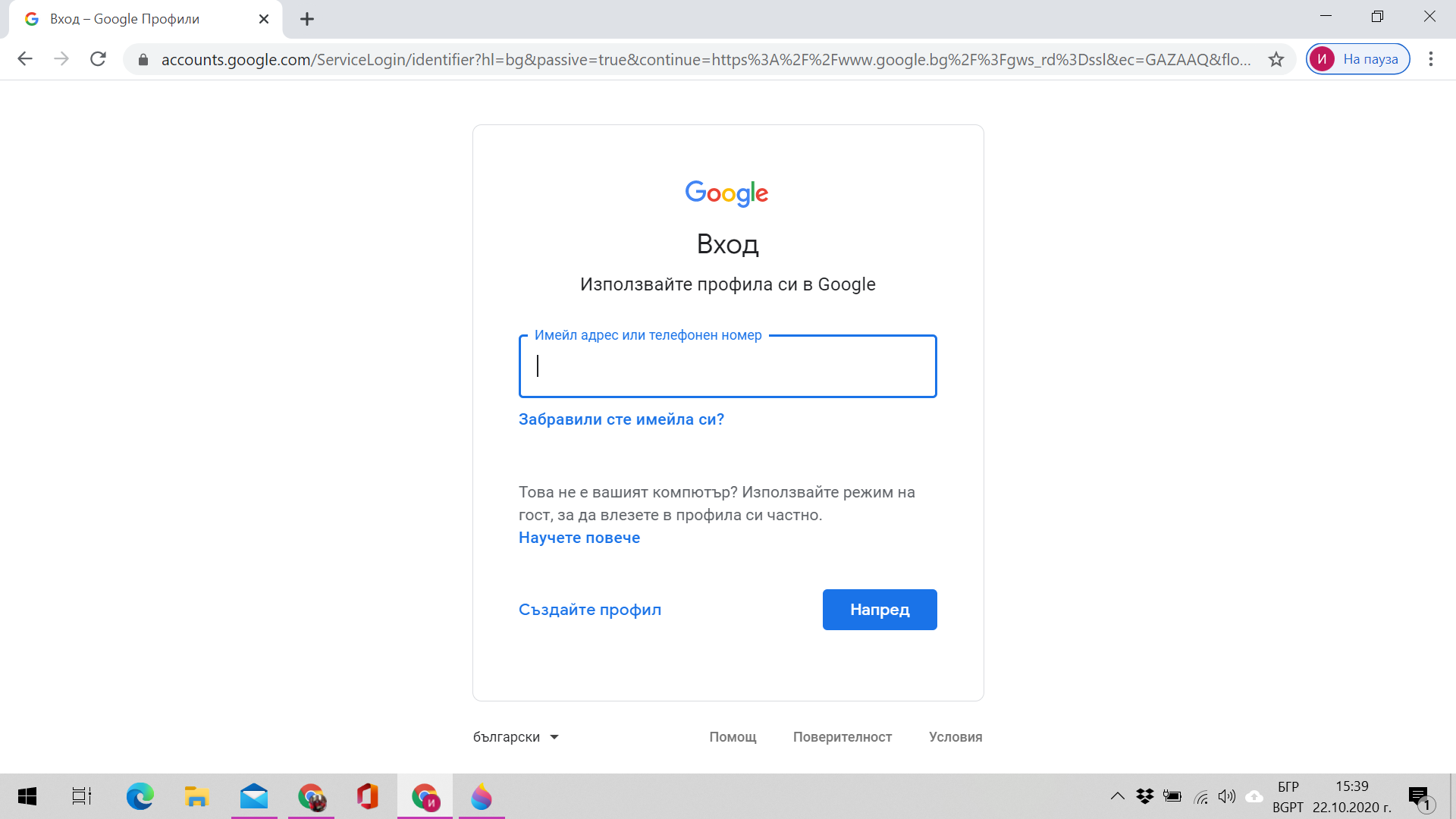 Препраща ни директно в МОН. Избираме служебен акаунт.
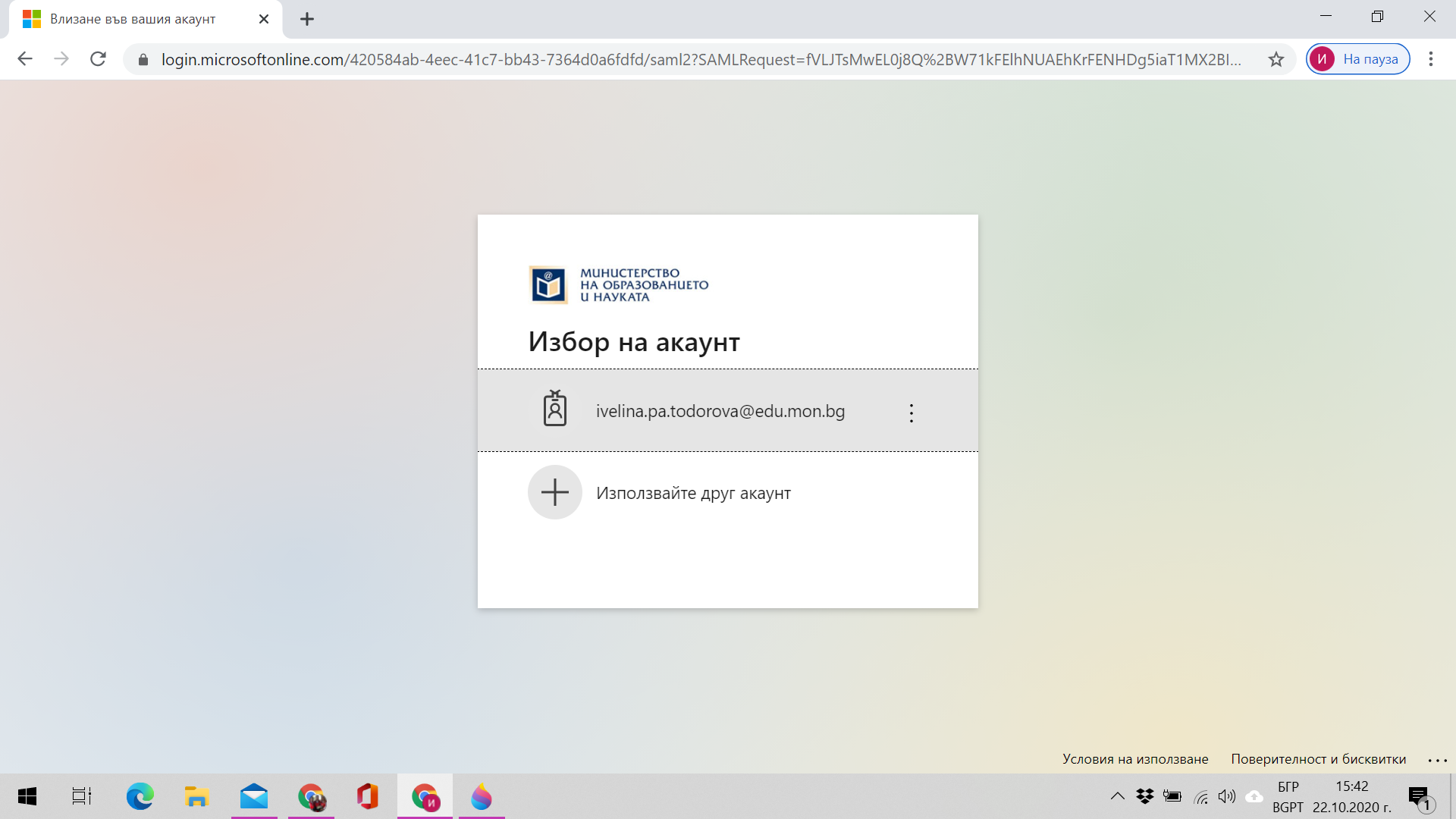 Пишем паролата, която ние сме избрали.
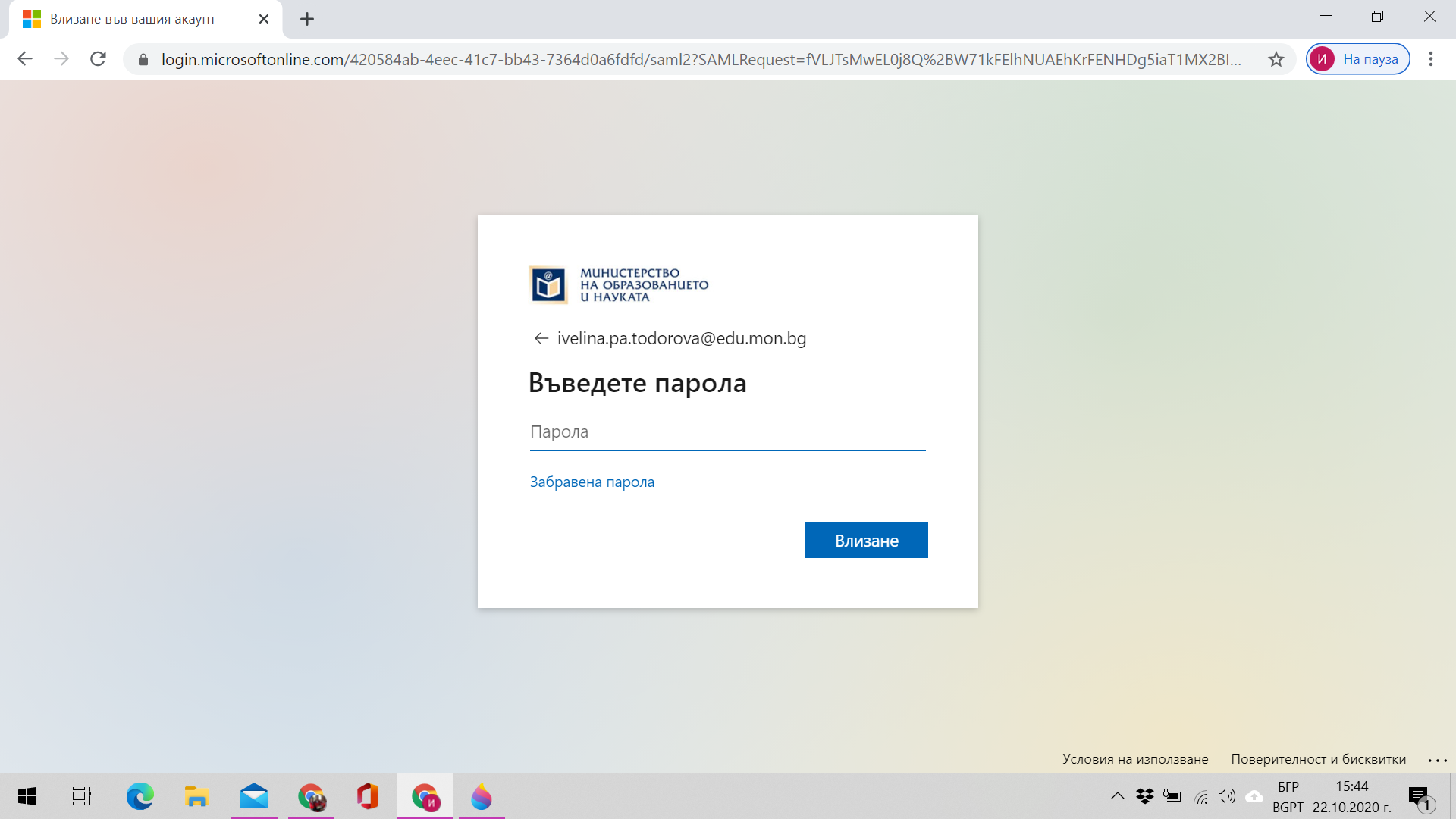 И вече сме влезли в служебните акаунти на МОН.
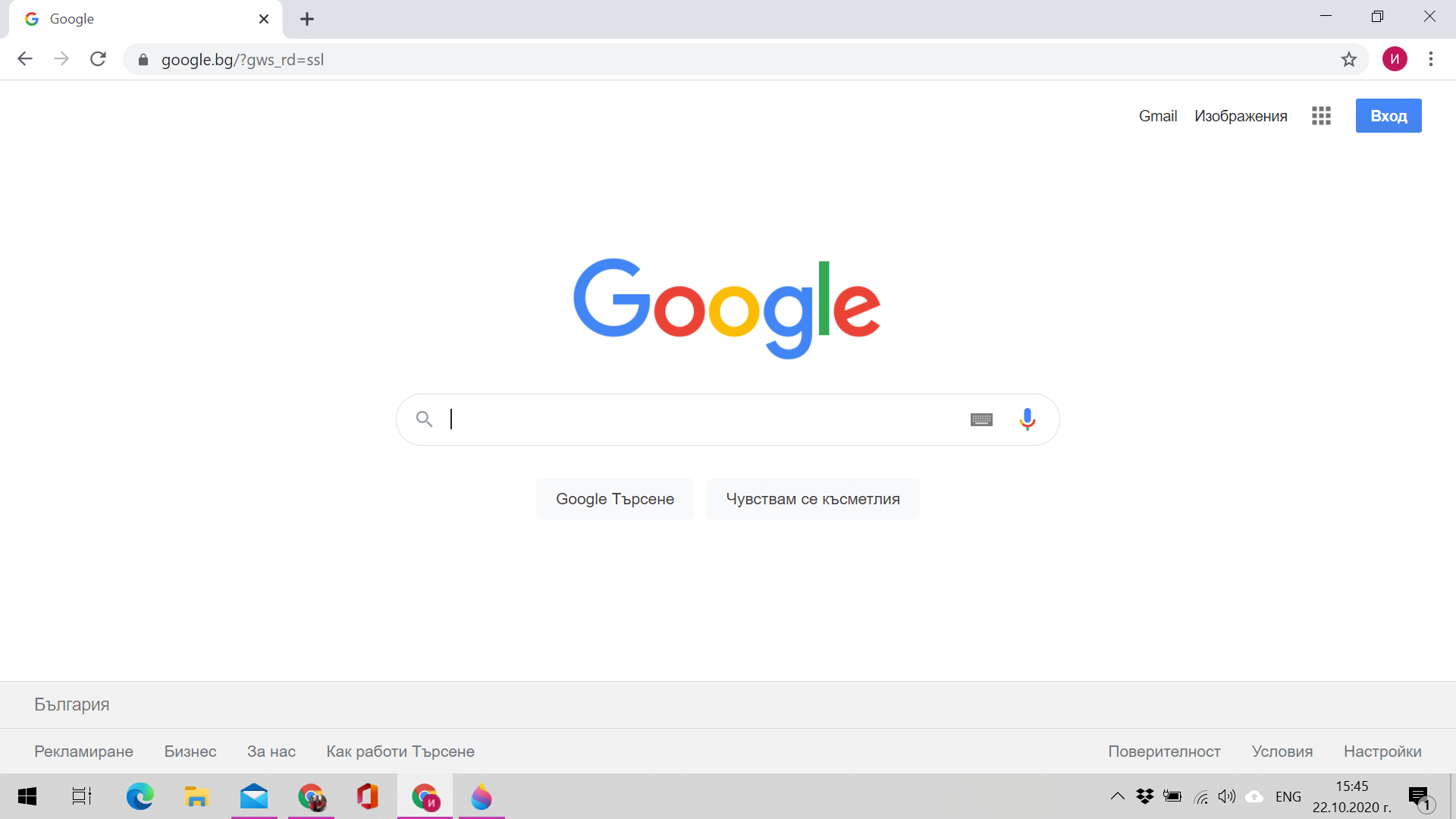 Влизаме в https://classroom.google.com
Натискаме + в горния десен ъгъл, за да добавим класна стая.Избираме  “Join class” или “Присъединяване в клас” - за учениците!!!
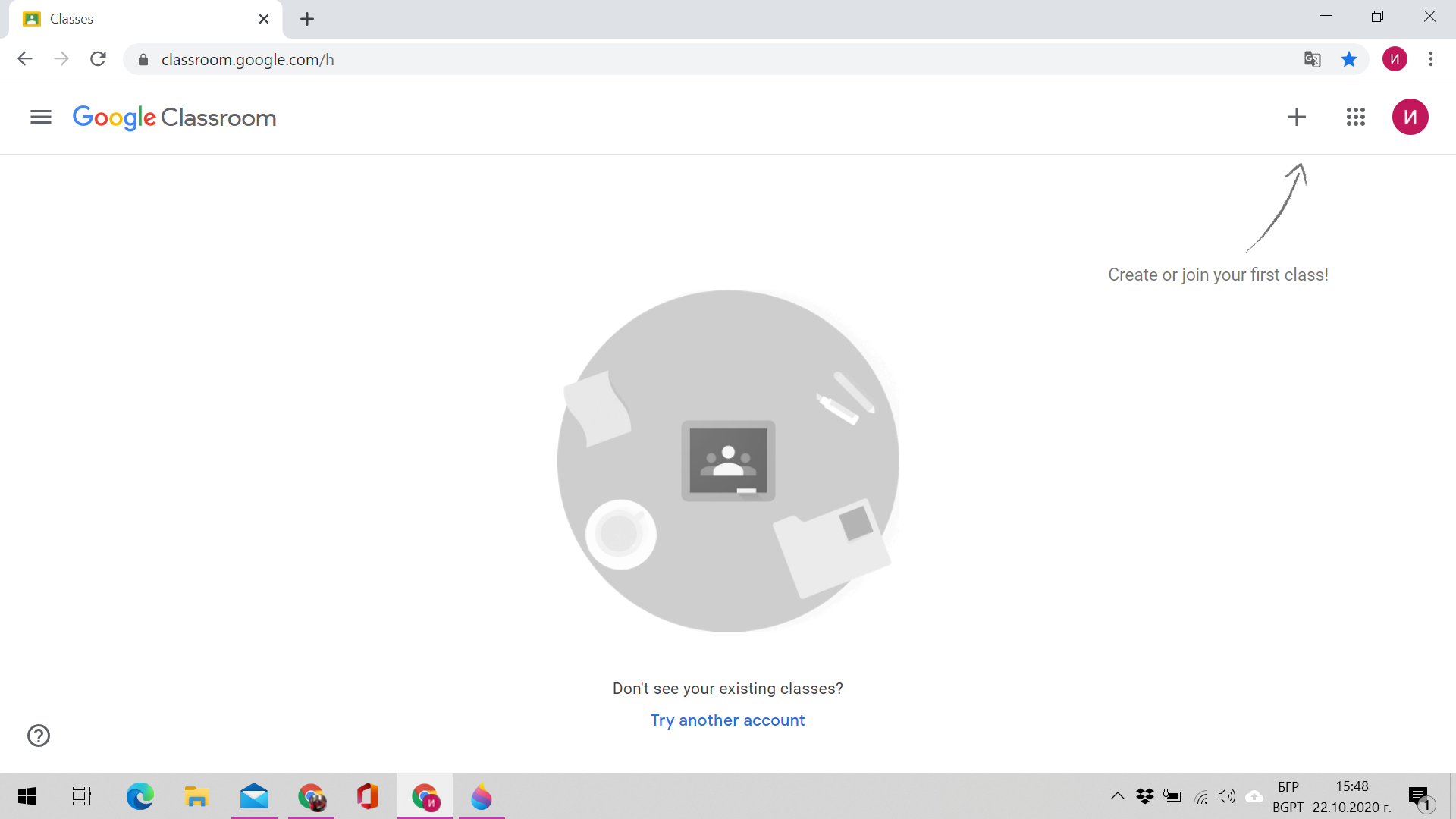 Сега е време да добавим кода на курса. Слeд това натискаме “присъедини” или “join”-само за ученици.
Кодове за:
5 клас -  woxl2hb
 

     6 А клас- 
  jvqd7tk
            
           6 Б клас - 
  vcxfy3n
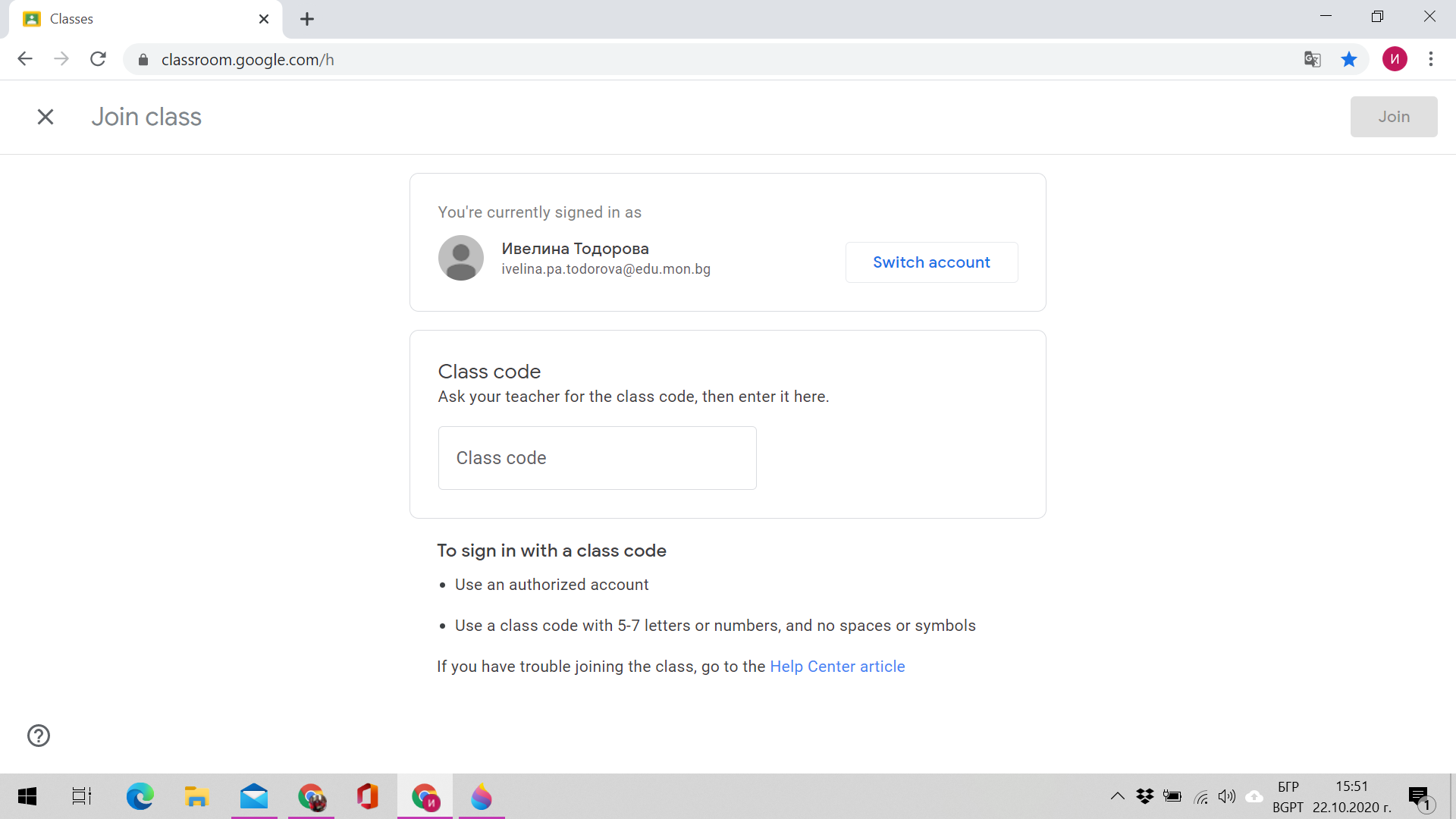 НАЧАЛЕН ЕТАП:
1 А клас - uepasee
2 А клас - xvz2qba
3 А клас - u5k3vnp
4 А клас - ljwwkib
Сега е време да добавим кода на курса. Слeд това натискаме “присъедини” или “join”-само за ученици
7 А клас - 
r7xqzac 
 7 Б клас - 
7vai3lz